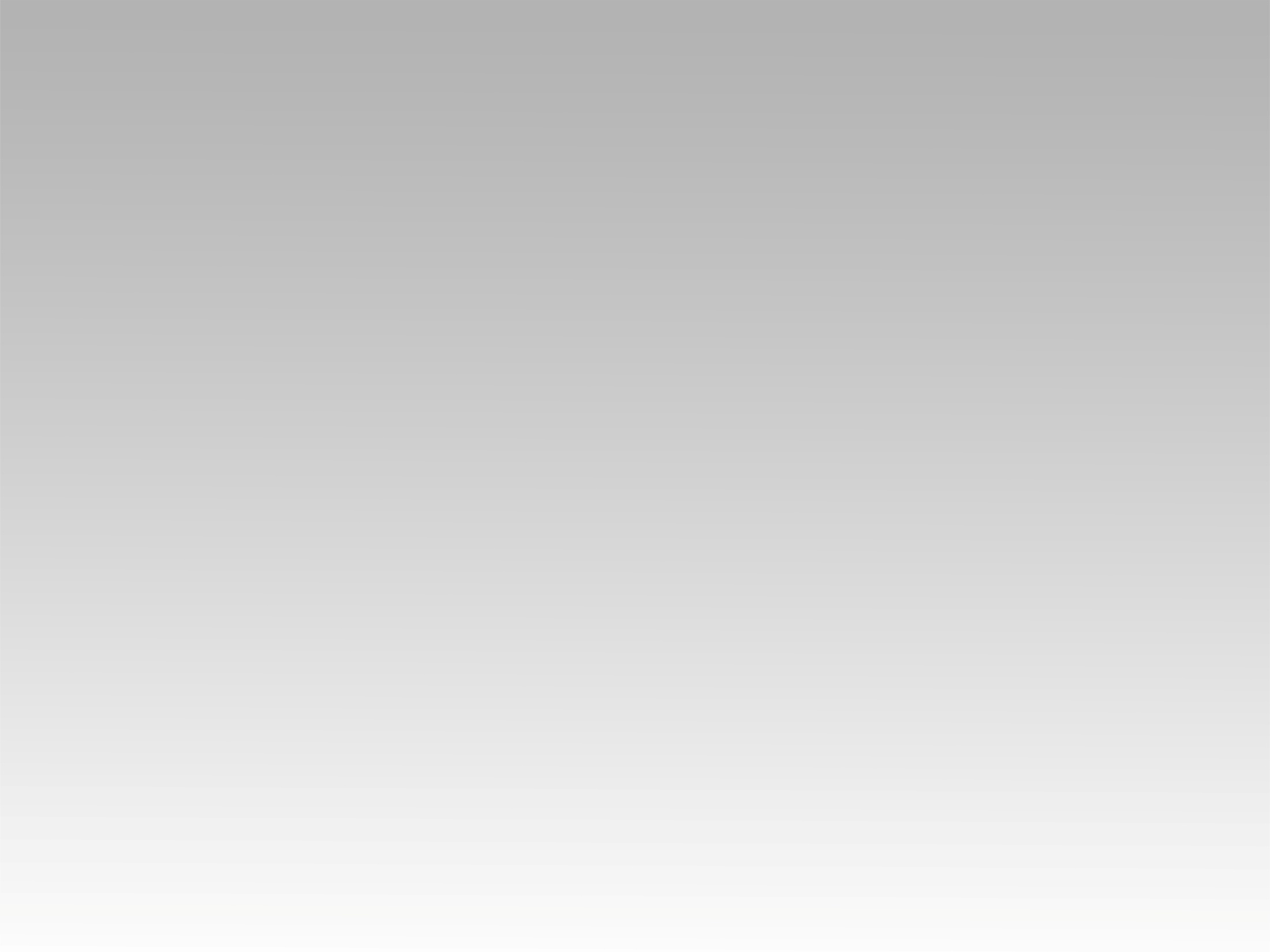 تـرنيــمة
القعدة معاك
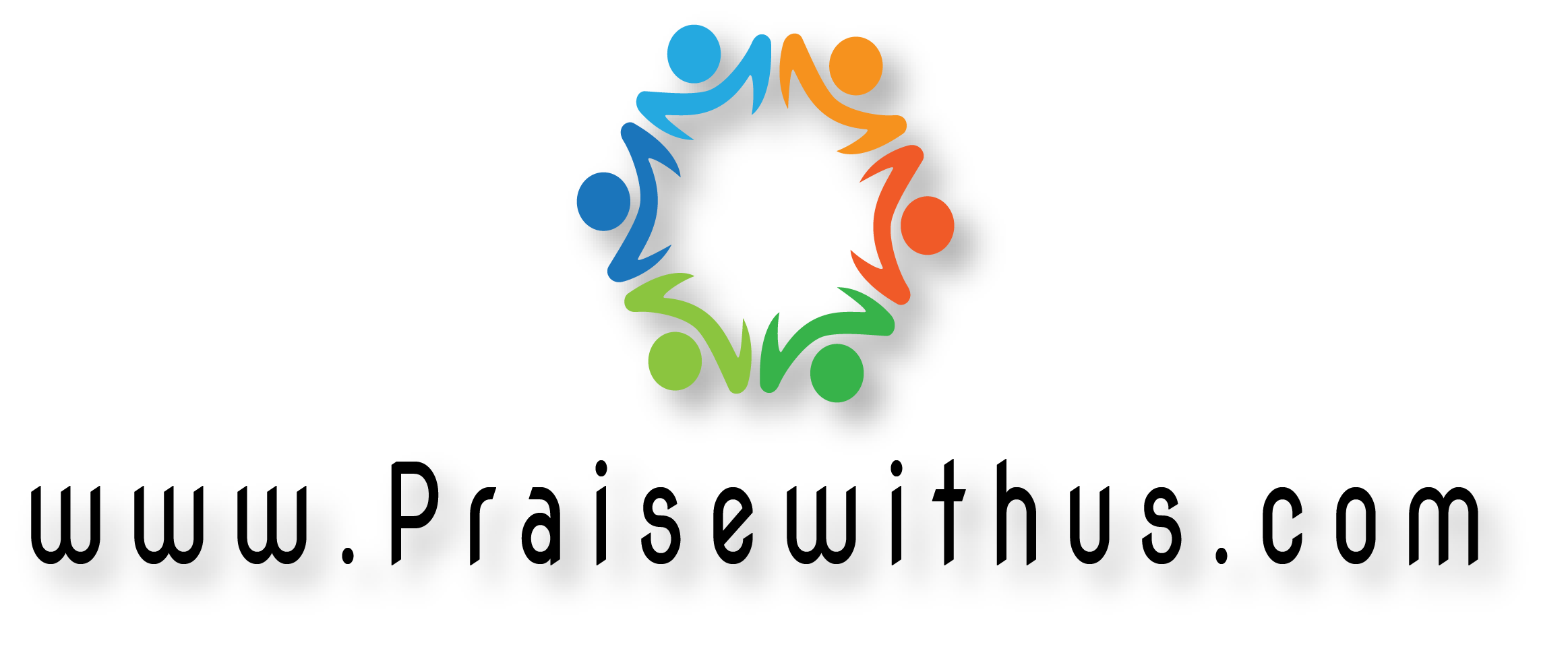 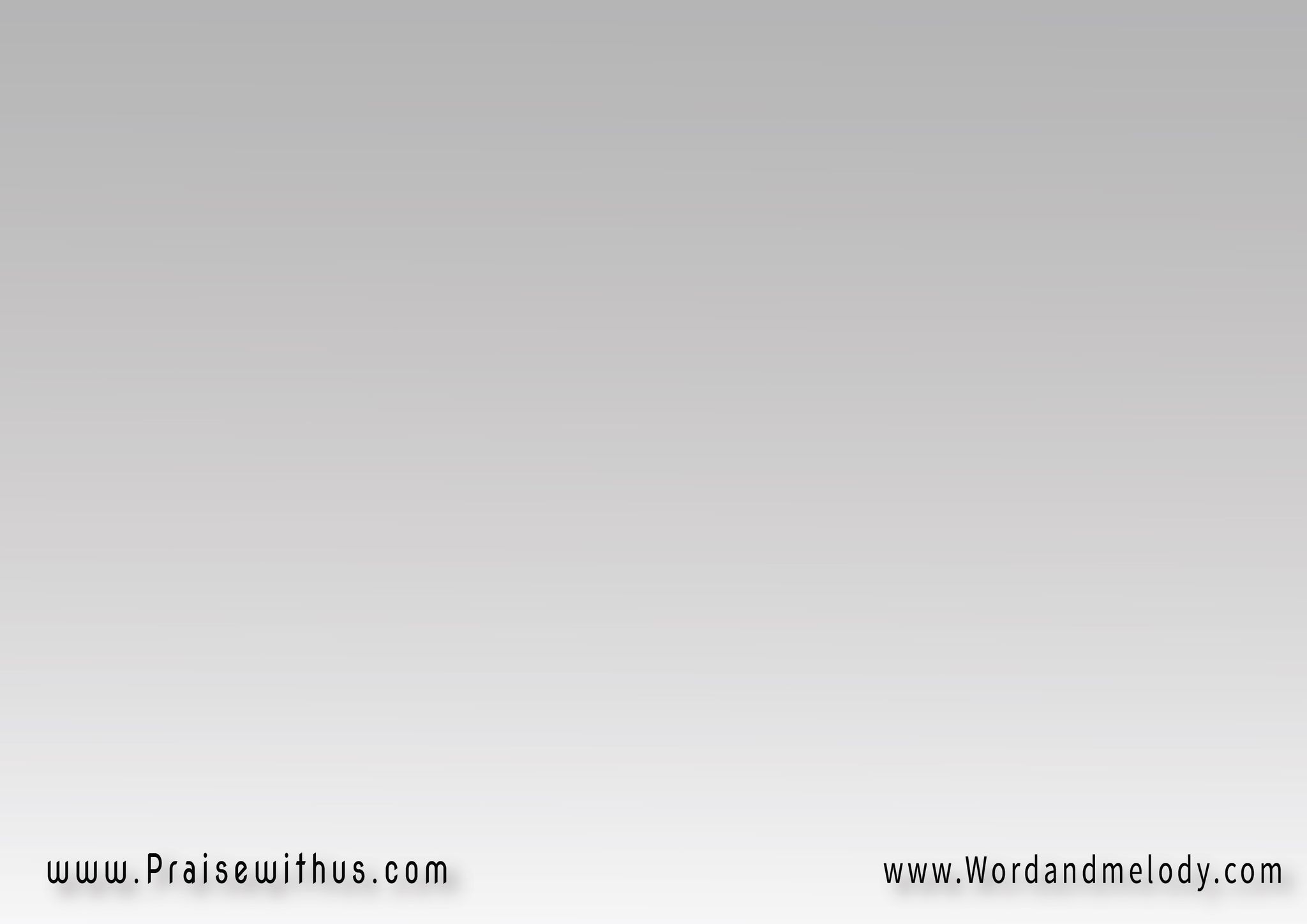 القرار:
القعدة معاك بتغير فيـــــــا 
كل اتجاهات وميول أرضيةشكل في حياتي نور في صلاتي 
خبيني في شخصك وأنت اظهر فيا
1- 
طلبي الوحيد إنك تزيد 
وأكون في حضورك كل الحياةبارتاح معاك شوقي في لقاك 
مشتهى قلبي وفيك الغنا
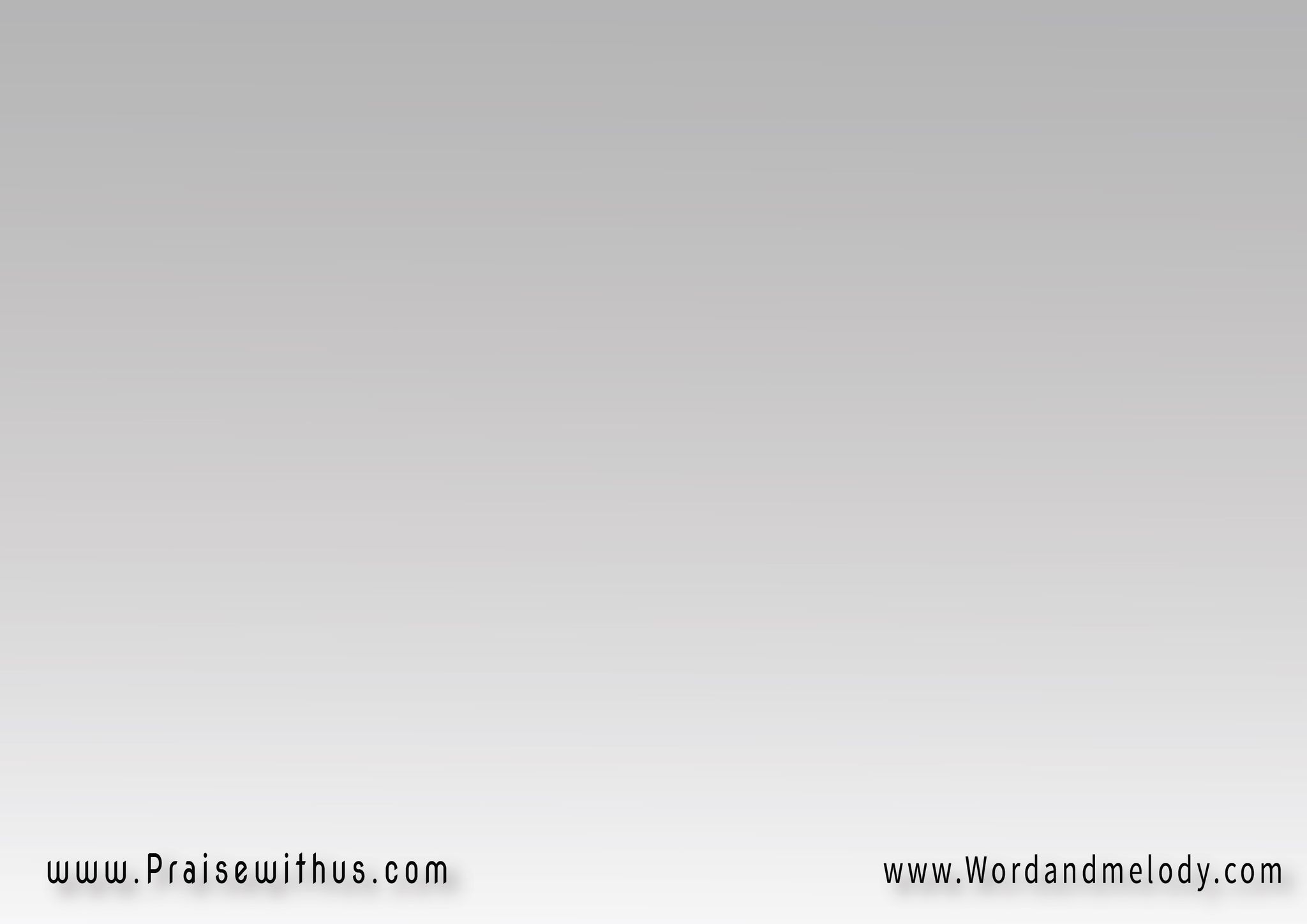 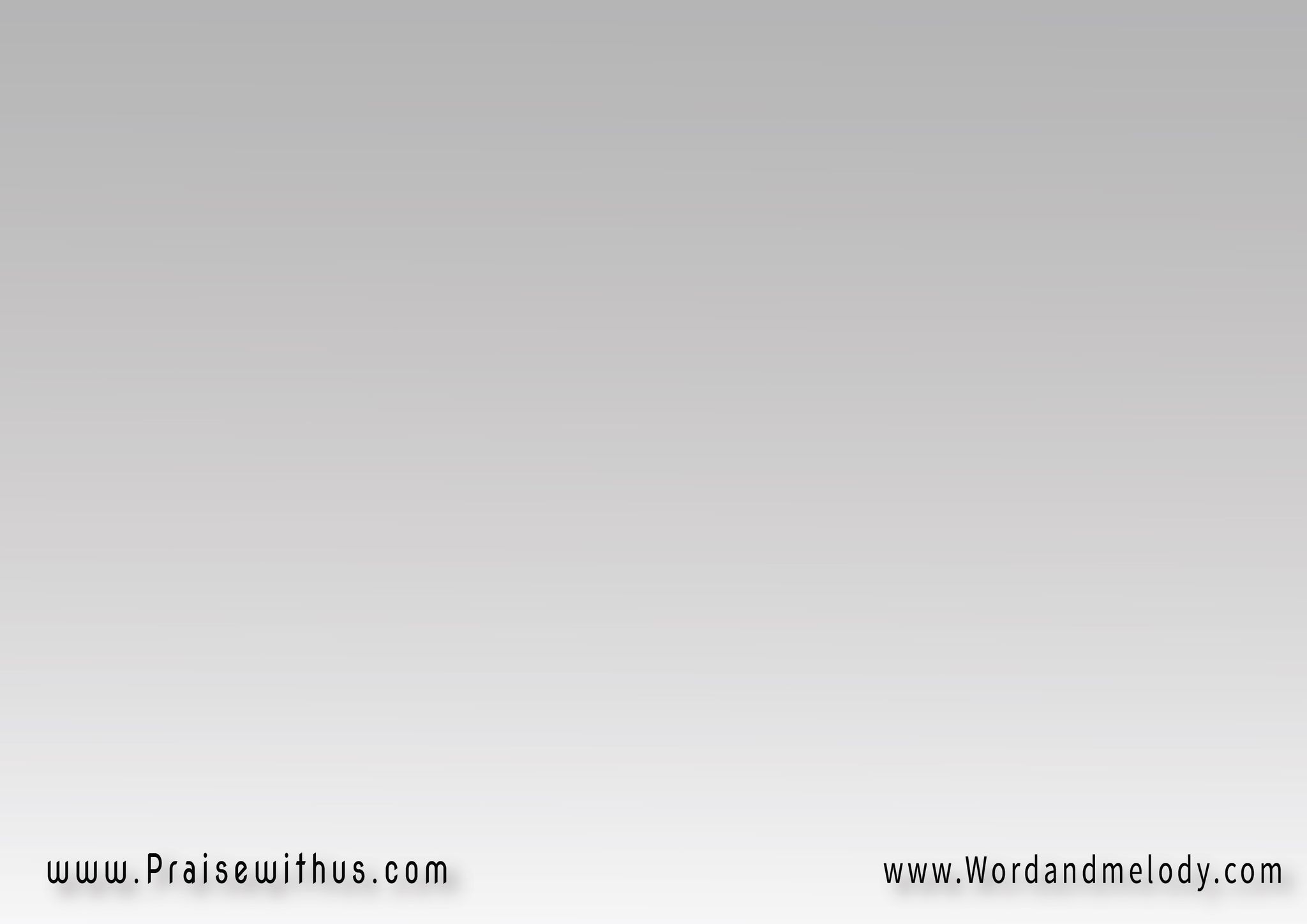 القرار:
القعدة معاك بتغير فيـــــــا 
كل اتجاهات وميول أرضيةشكل في حياتي نور في صلاتي 
خبيني في شخصك وأنت اظهر فيا
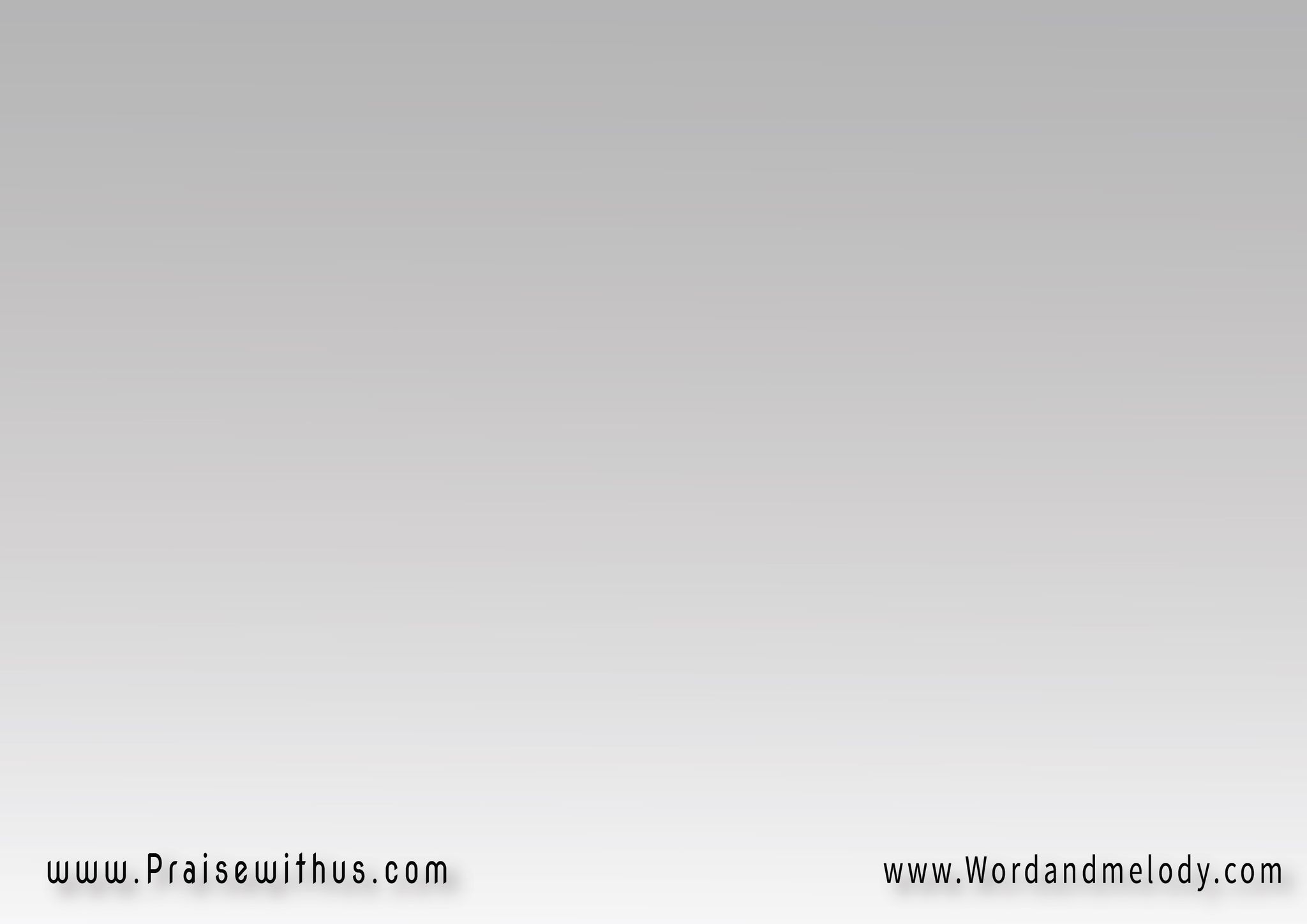 2- 
كل القشور تتبدل نور 
في رضاك سرور وأنا طلبي رضاكمتعلق بيك والغالي ليك 
عند رجليك مغمور هناك
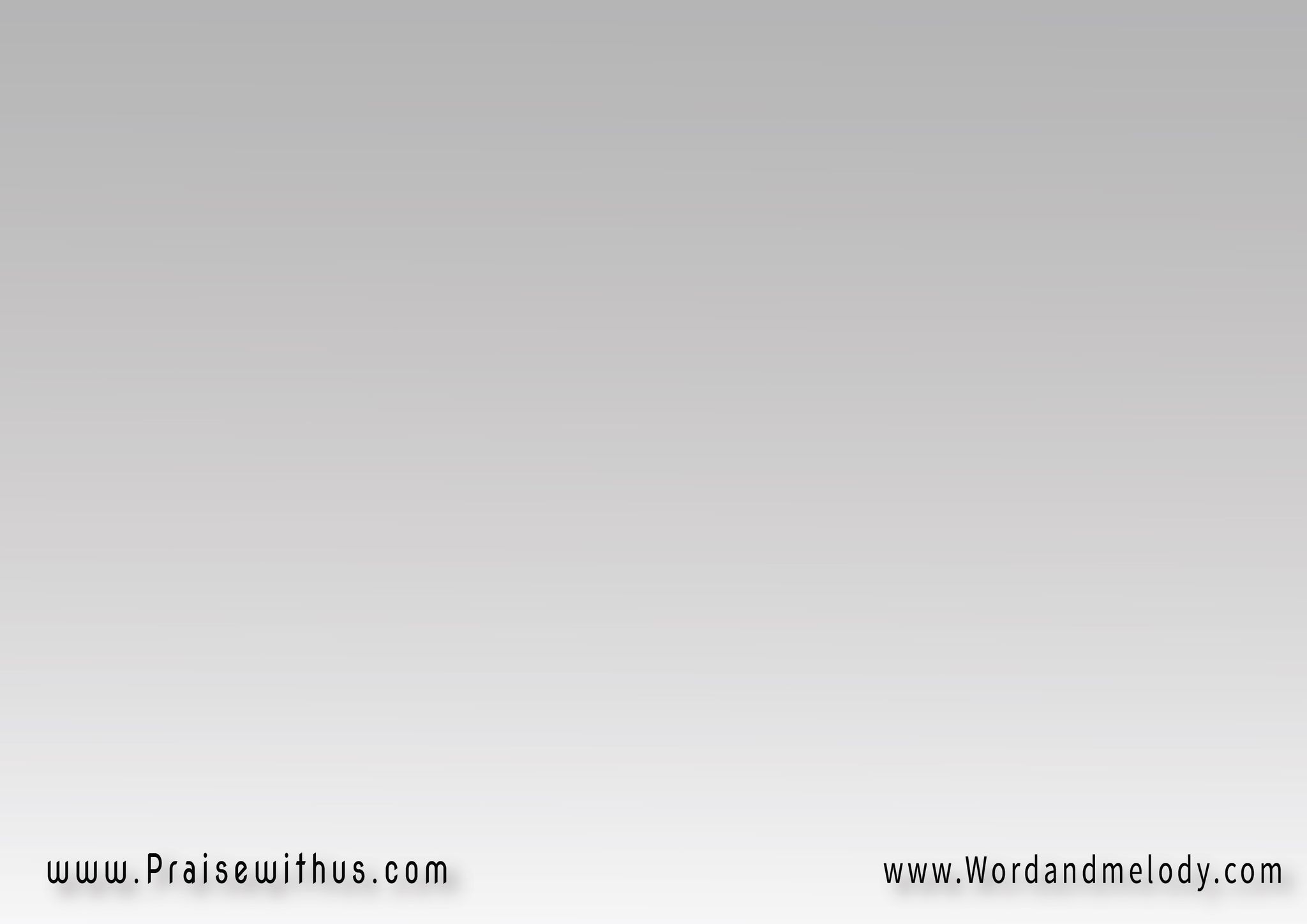 القرار:
القعدة معاك بتغير فيـــــــا 
كل اتجاهات وميول أرضيةشكل في حياتي نور في صلاتي 
خبيني في شخصك وأنت اظهر فيا
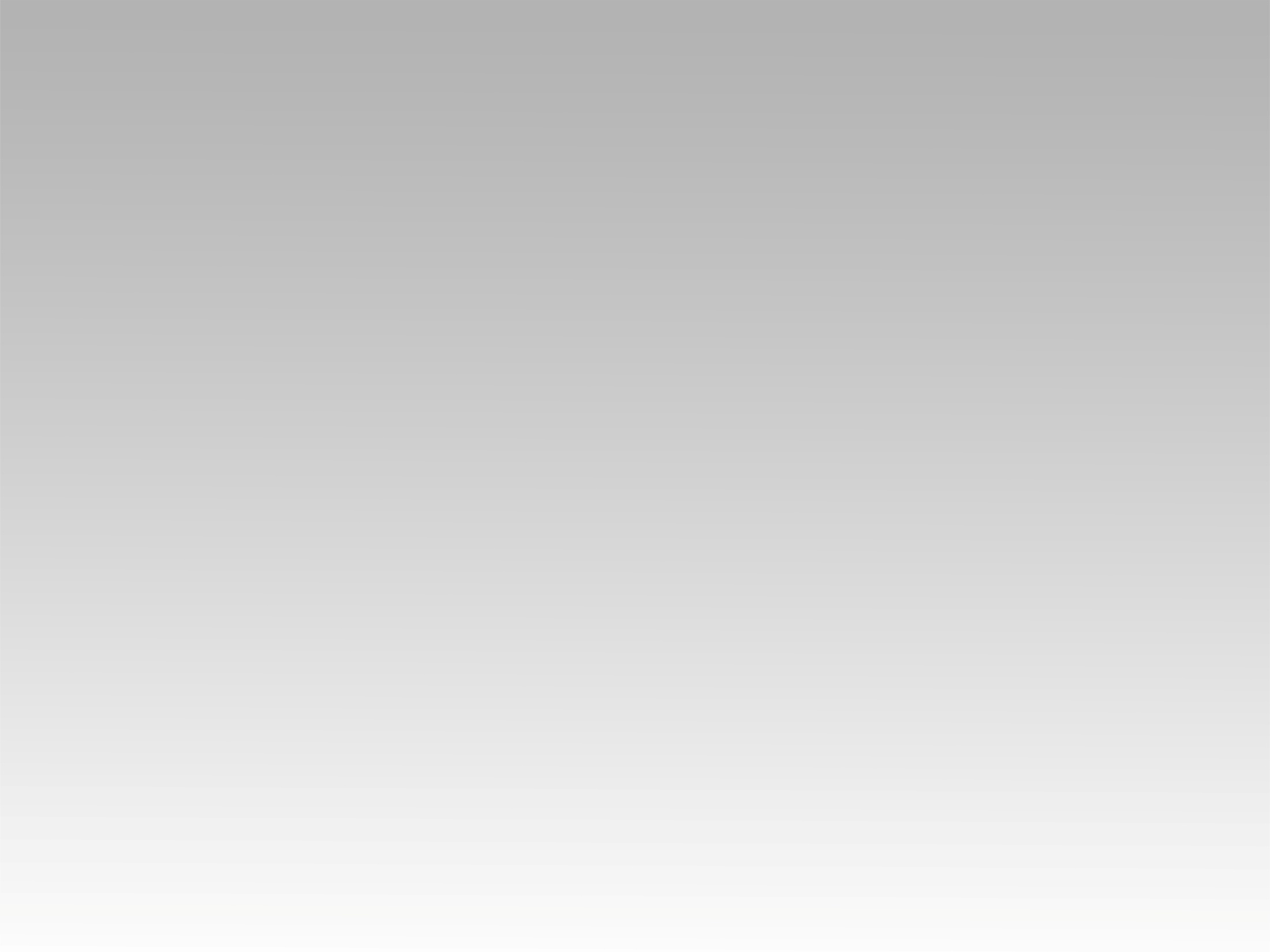 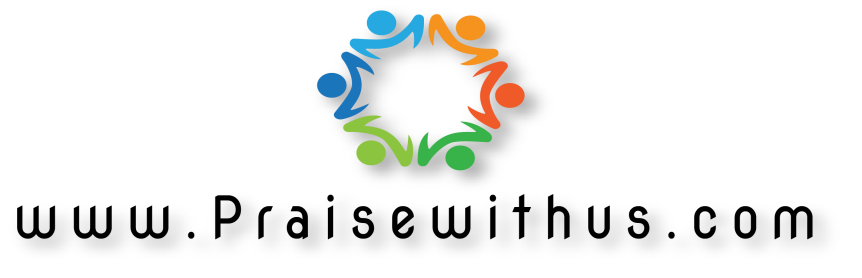